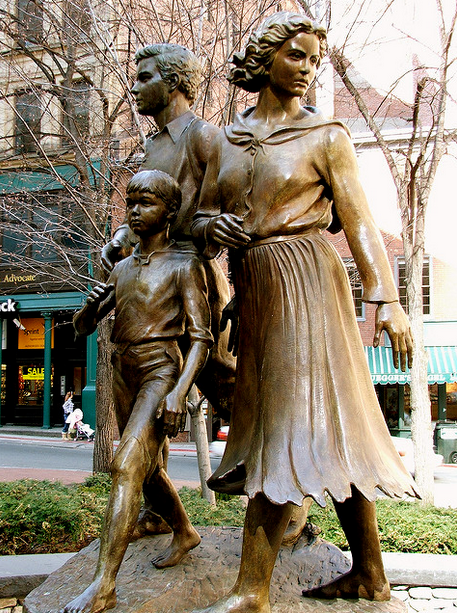 The Role of Incremental and Transformative Change in Future Prediction
Stephen Downes
Campus Technology 2016 Innovator Awards
Boston, Massachusetts
August 3, 2016
Boston, Massachusetts, 2007
1. The Future
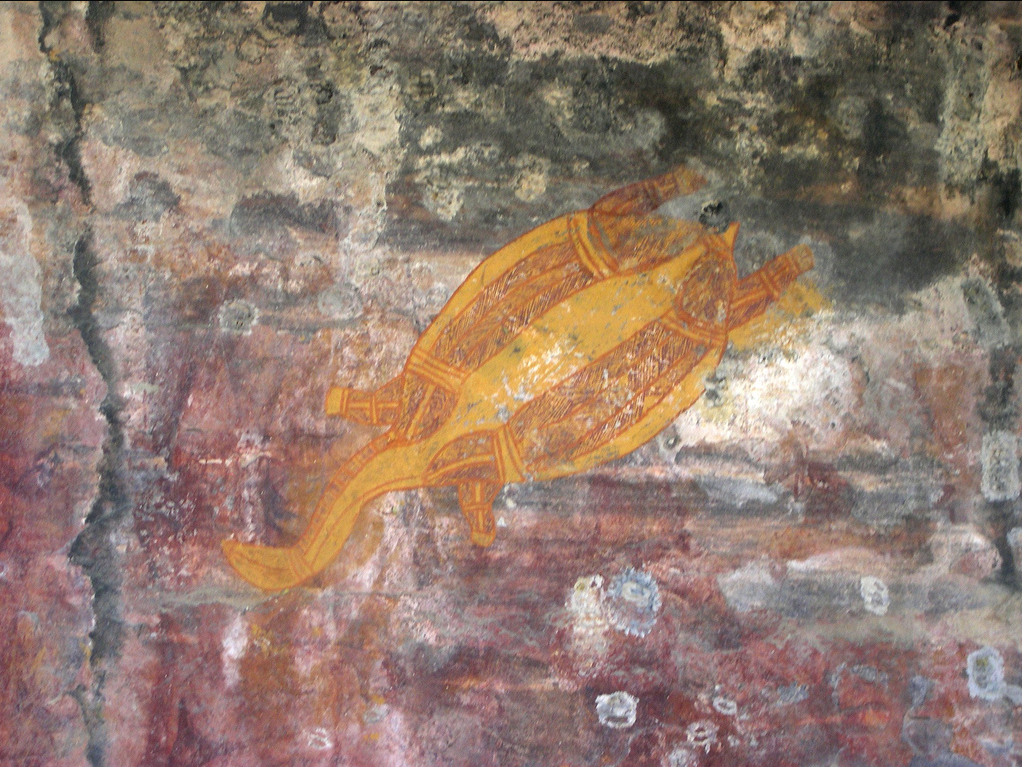 Kakadu, Australia, 2004
Nobody Can Predict the Future?
Let’s make some predictions together…
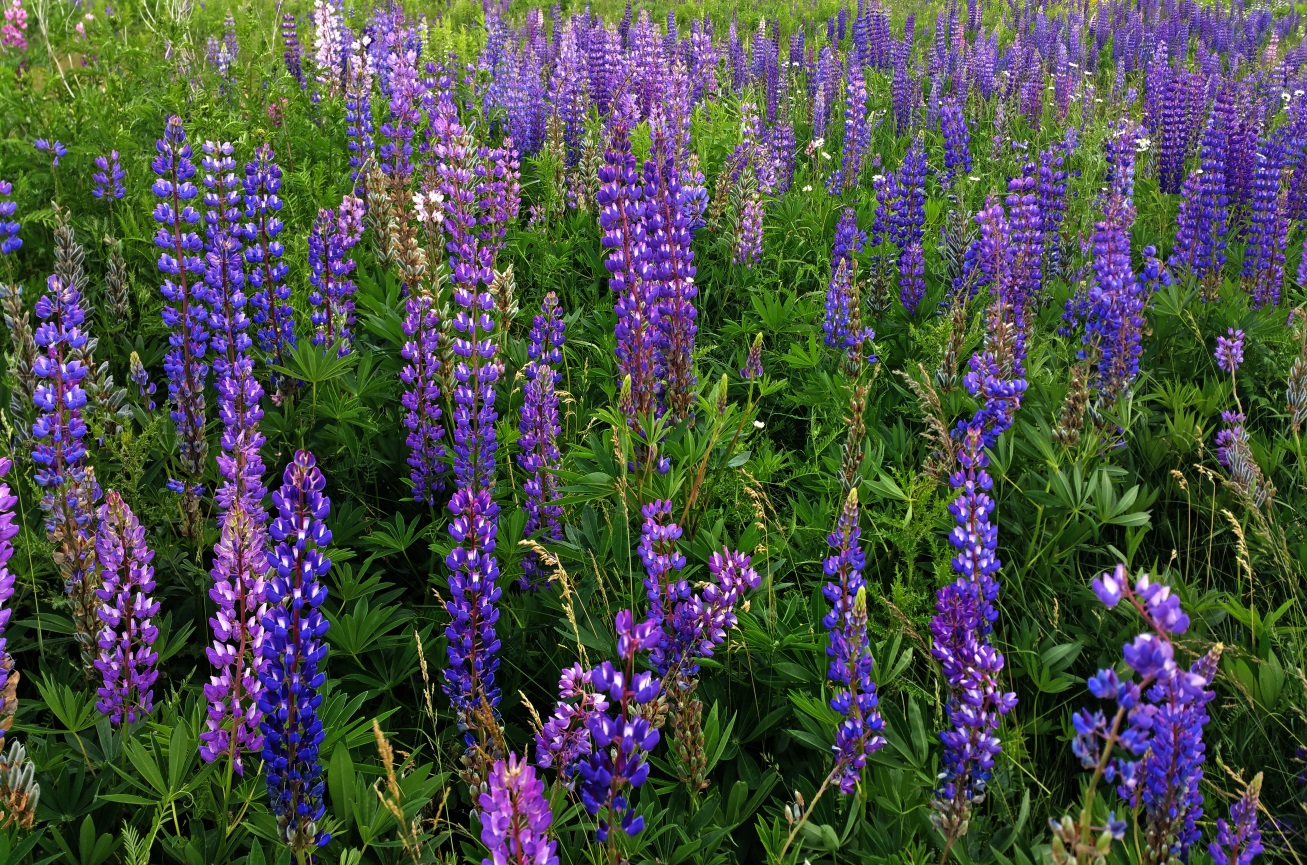 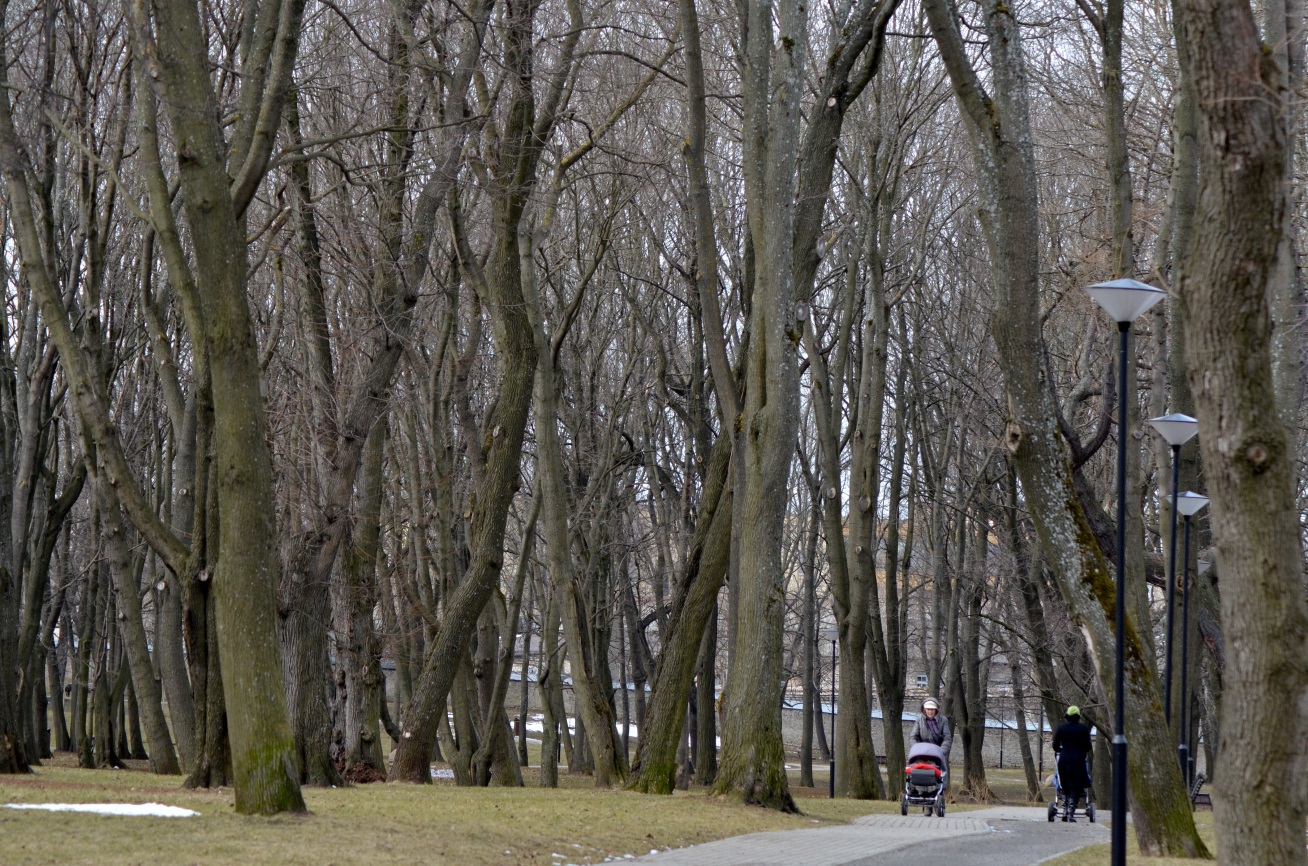 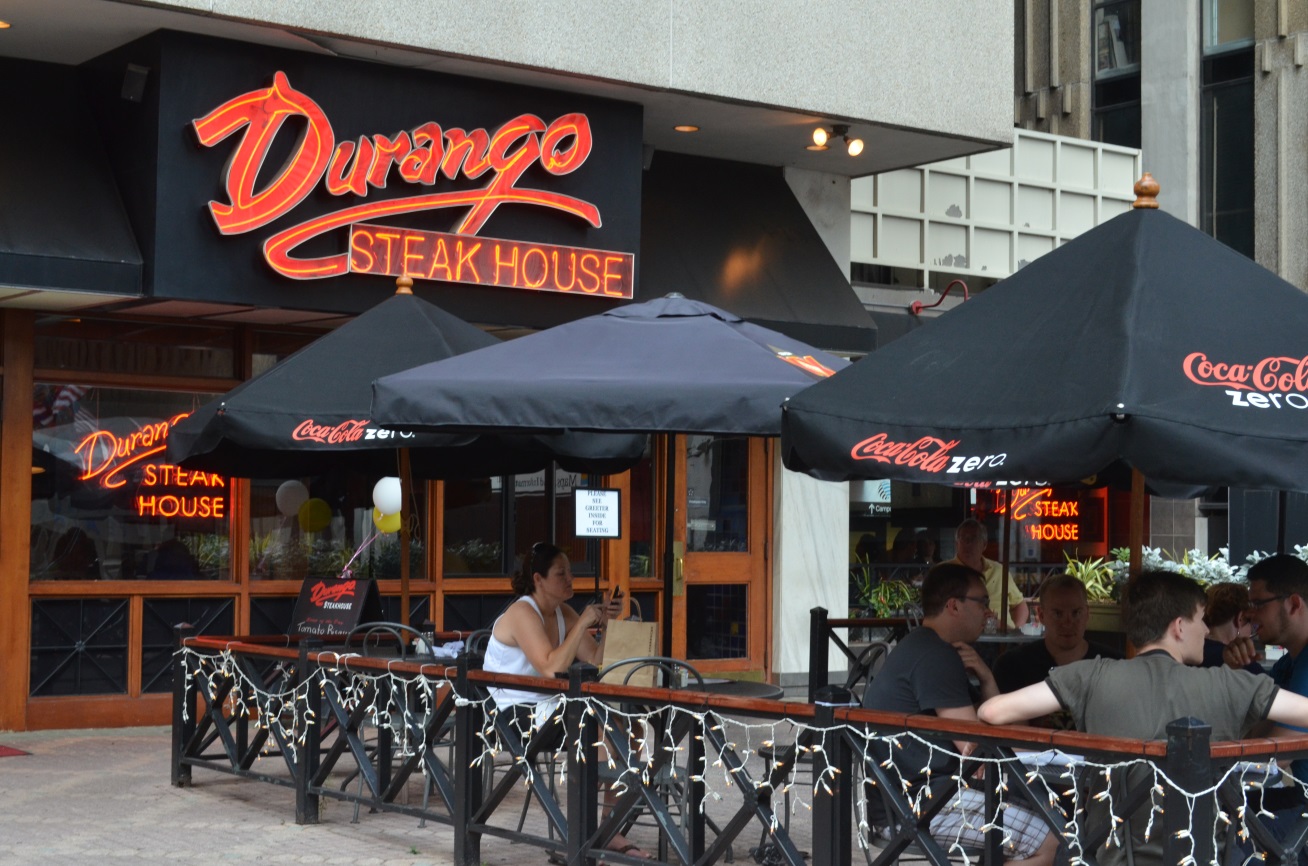 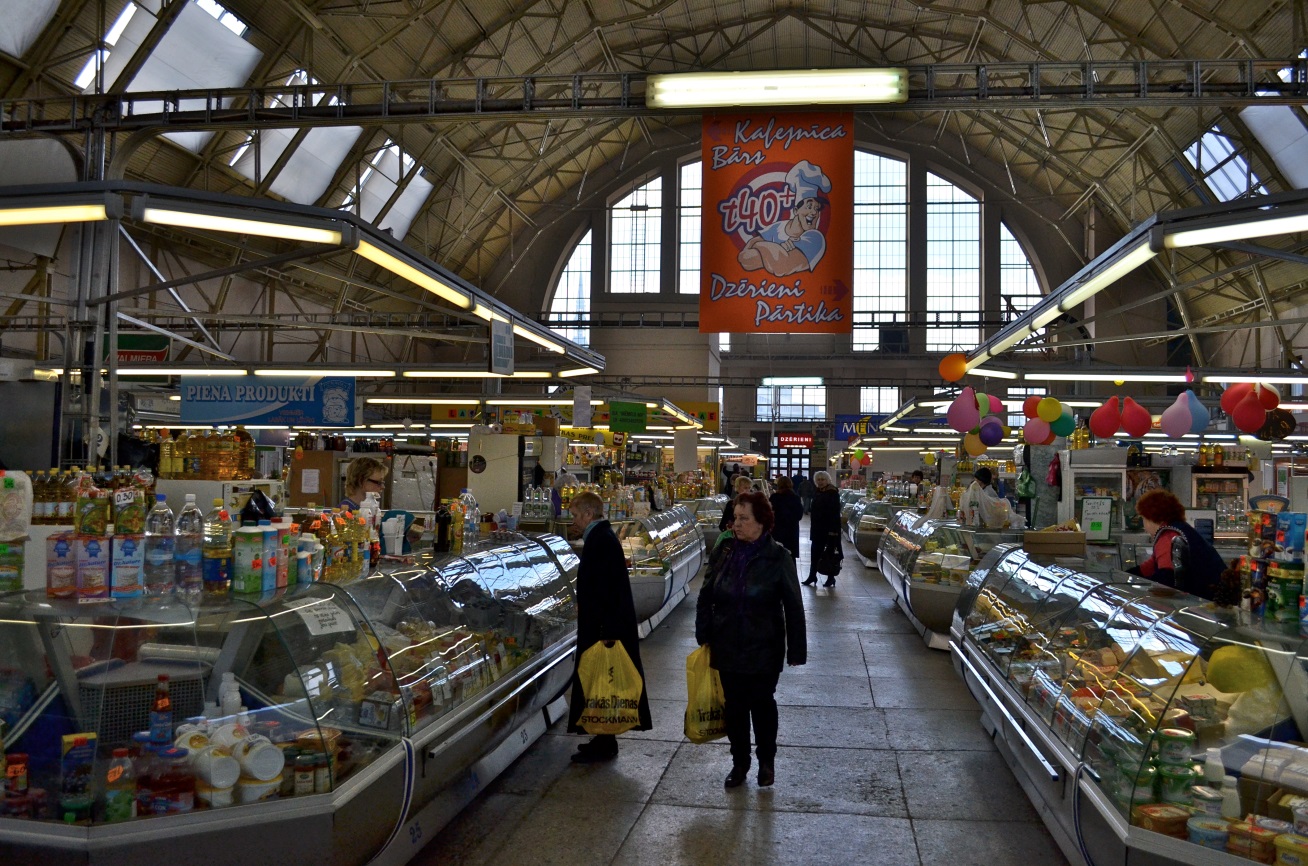 Riga, Latvia, 2014
We Predict by Reading the Signs
Prediction isn’t magic, it’s a form of reasoning
Overall, it is an instance of recognition
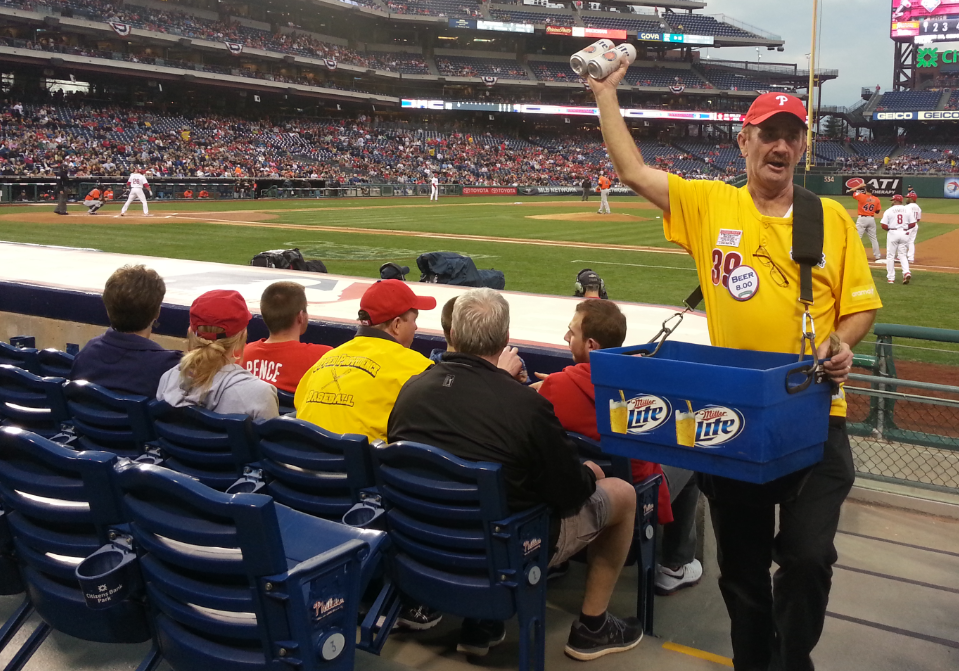 Philadelphia, Pennsylvania, 2015
The Future and the Past
The future and the past are epistemologically equivalent (so are possibility and necessity)
Future
Possibility
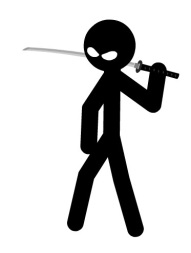 Probability
Chance
You Are Here
Necessity
Past
2. Change
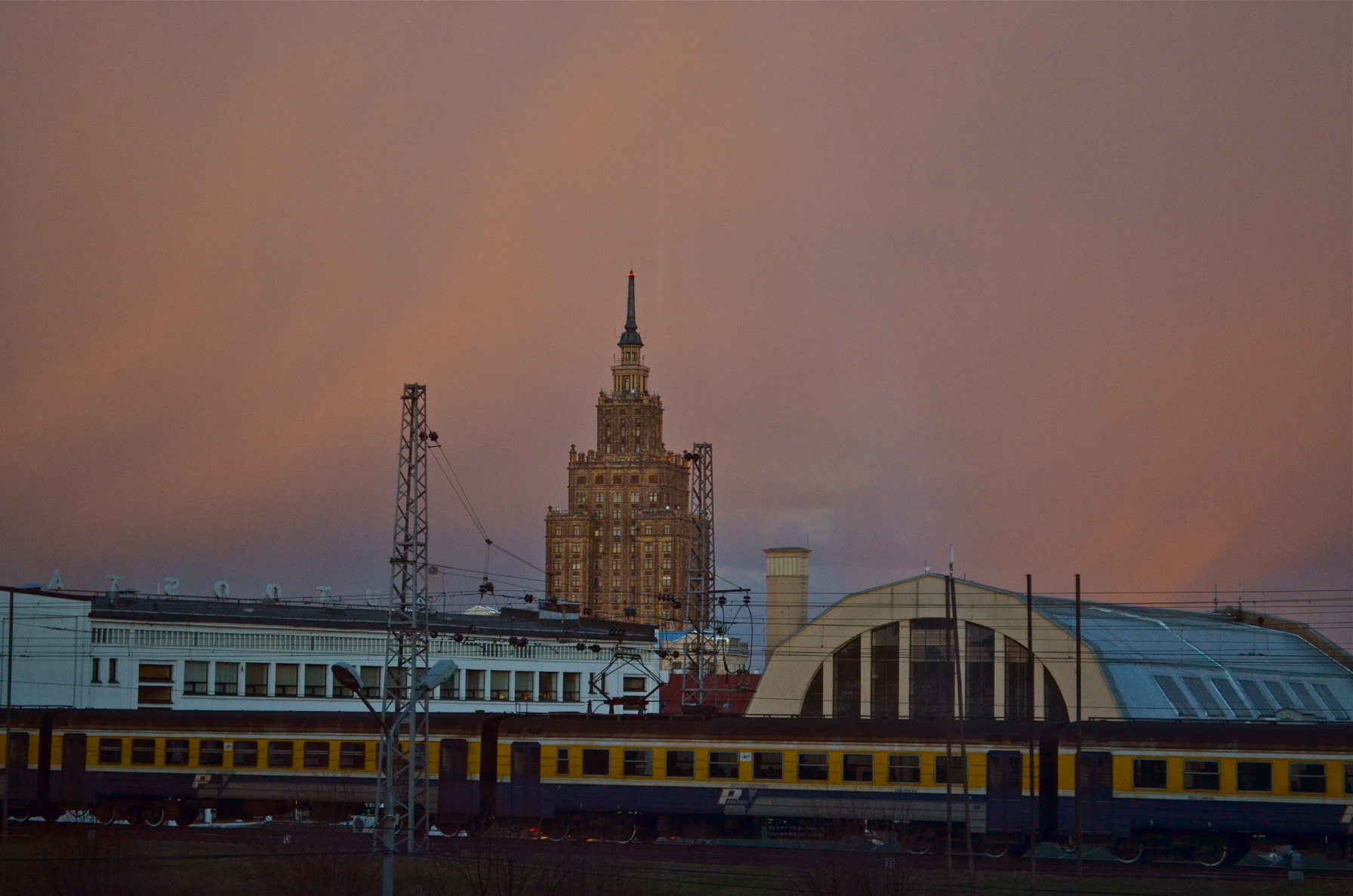 Riga, Latvia, 2012
Seeing Change
Nothing changes 
Everything changes
Change = change to edge conditions
What counts as change depends on how you see the world
What you see (often) depends on what you’re looking for
What you’re looking for (often) depends on what you (currently) value
Directionality in Change
Possibility









Actuality








Necessity
I may/might have been walking
I may have walked
I may walk
I might have walked
I might  walk
I can walk
I could have walked
competency
I could walk
affordance
I walk
I walked
action
I will walk
I am walking
I was walking
tradition
I am going to walk
obligation
I have been walking
I am going to have to walk
I should walk
I should have walked
I ought to walk
I must have walked
I must walk
Past                                                      Present                                              Future
Patterns of Change
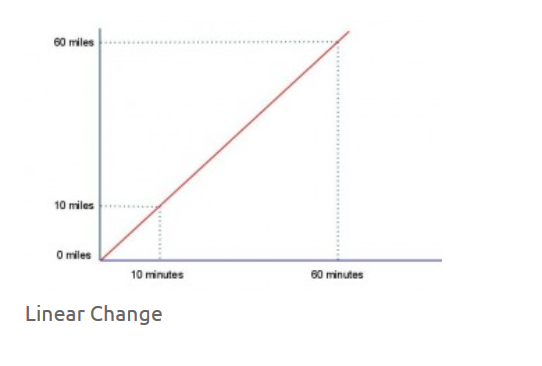 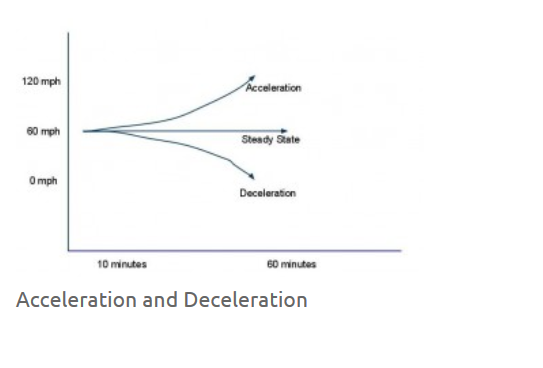 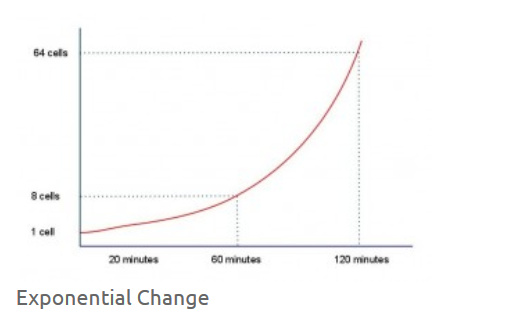 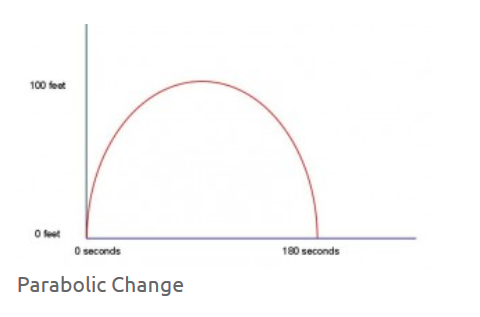 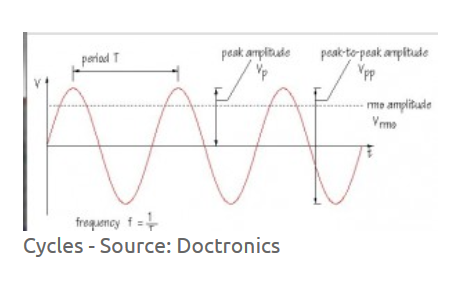 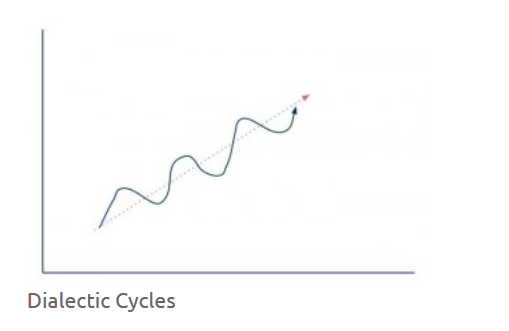 Causes of Change
Resistance
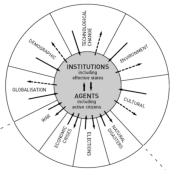 Drivers
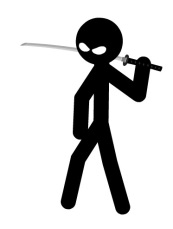 Costs
Events
Crises
Inventions
Growth
Values
Goals
Desires
Needs
Attractors
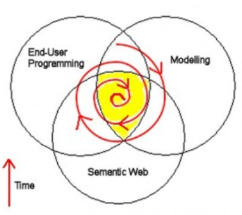 Inertia
[Speaker Notes: ACCA, 2012, Drivers of Change in the U.S. http://www.accaglobal.com/content/dam/acca/global/PDF-technical/futures/pol-af-docus.pdf 

Simon L. Dolan, Salvador García, Samantha Diegoli, Alan Auerbach. 2000. Organisational Values as "Attractors of Chaos”: An Emerging Cultural Change to Manage Organisational Complexity. http://www.econ.upf.edu/docs/papers/downloads/485.pdf  

Donald L. Gilstrap. 2005. Strange Attractors and Human Interaction: Leading Complex Organizations through the Use of Metaphors. https://ejournals.library.ualberta.ca/index.php/complicity/article/viewFile/8727/7047]
Change in Education
Changes in tech that changed learning were the result of drivers
Writing and publishing – print technology
Public education – social forces
Networks – electronic technology
They came from outside education
They impacted how we manage and deliver education
But they also reflected changes in what we value in education
Education Disruption
Everybody wants to ‘disrupt education’ without having the sense that this means ‘keep it the same, but with more benefits for me’
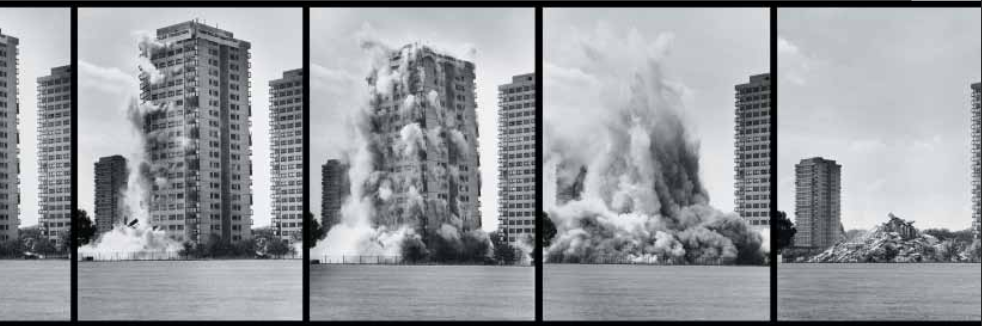 John Battelle. 2016. Want a Deep Dive on How Silicon Valley's Best Will Fix Education? Here's The Full Interview With Max Ventilla, CEO and Founder, AltSchool. https://www.linkedin.com/pulse/want-deep-dive-how-silicon-valleys-best-fix-education-john-battelle
Ilan Mochari. 2015. Inc. 16 Startups Poised to Disrupt the Education Market http://www.inc.com/ilan-mochari/16-startups-that-will-disrupt-the-education-market.html 
Image: Larry Downes and Paul F. Nunes. 2013. Dig Bang Disruption. Harvard Business Review. c/o Accenture. https://www.accenture.com/t20150521T020819__w__/us-en/_acnmedia/Accenture/Conversion-Assets/Blogs/Documents/1/Accenture-Big-Bang-Disruption.pdf
Change or Innovation?
What do we want to see in education: change, or innovation?
That depends very much on whether you’re winning or losing
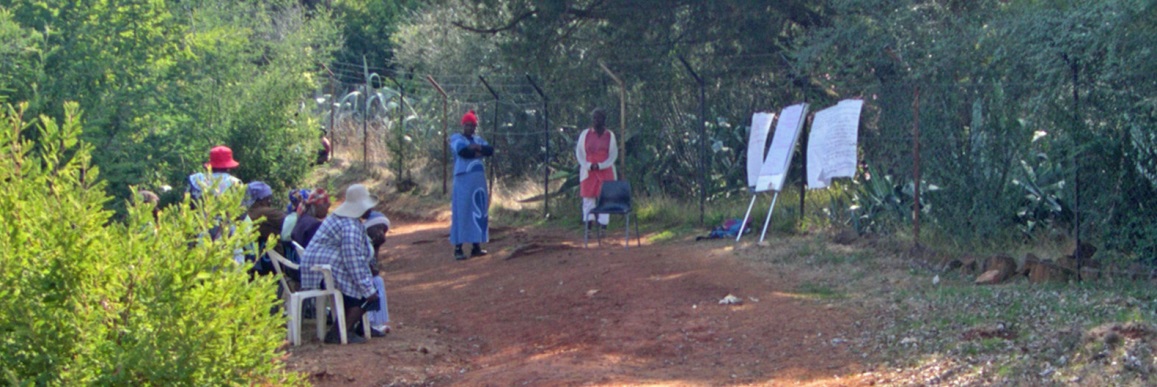 Malealea, Lesotho, 2006
Rob Abel. 2013. What is Disruptive Innovation in Education? https://www.imsglobal.org/article/what-disruptive-innovation-education
3. Innovation
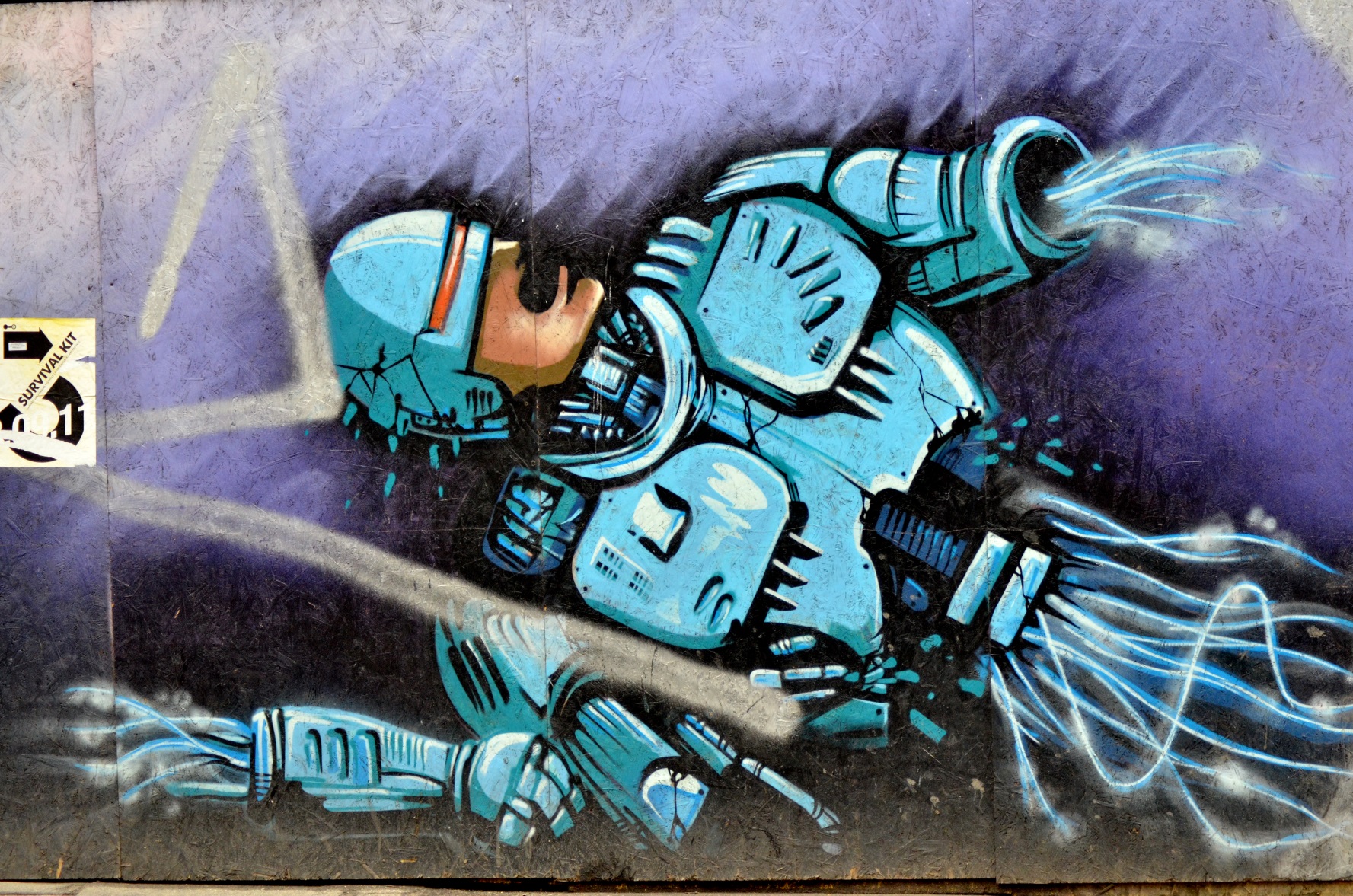 Riga, Latvia, 2012
What is Innovation?
Idea + Execution + Benefit
innovation is defined “as change that creates a new dimension of performance” - Peter Drucker  http://en.wikipedia.org/wiki/Innovation
“Innovation is then simply new technology, i.e. the systematic application of (new) knowledge to (new) resources to produce (new) goods or (new) services” - Maciej Soltynski at Innovation.cc
https://www.ideatovalue.com/inno/nickskillicorn/2016/03/innovation-15-experts-share-innovation-definition/
http://www.freshconsulting.com/what-is-innovation/
The Idea
Product innovation – a new type of product of service
Process innovation – change in the production function, eg. change in input mix
Organizational innovation – change in managerial procedures
Market innovation – eg. developing a new market for an existing product
Input innovation – new raw material, new energy source, etc
Jati Sengupta, 2014, Theory of Innovation: A New Paradigm of Growth, p. 4 (Schumpeterian model) http://www.springer.com/us/book/9783319021829
The Value (Sustaining)
Different ways of talking about direction
Better quality of experience
- eg. 4K – bigger pictures
‘student success’ 
Lower cost
Increased Efficiency and Productivity
Typically, ‘standards’
Solving problems
Access, engagement, completion
The Value (Disruptive)
Incumbents target high end customers 
Disruptors target with product & price advantage:
low-end footholds
new market footholds
Not just product innovations; 
Can be business model, etc.
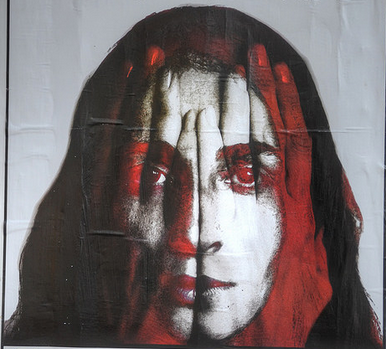 Tbilisi, Georgia, 2014
Clayton M. Christensen, Michael E. Raynor, Rory McDonald, 2015. What is Disriptive Innovation? https://hbr.org/2015/12/what-is-disruptive-innovation
Innovation as an Attractor
We think of change an innovation as working in the same direction, but typically they are working in opposite directions:
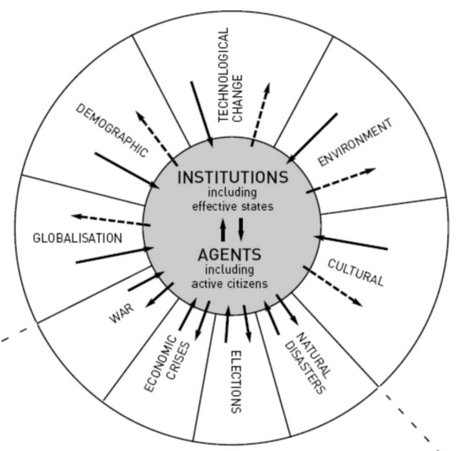 Drivers: out from the centre, toward uncertainty and chaos
Attractors: toward the centre, toward order
And especially preserving what was
Sometimes: adaptation to change
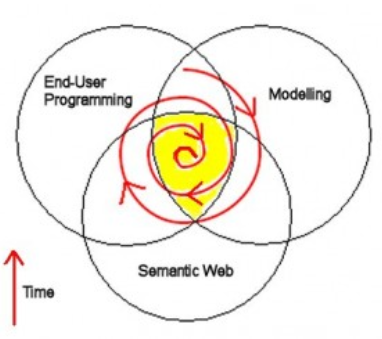 [Speaker Notes: Images: driver: Duncan Green, 2016. https://oxfamblogs.org/fp2p/egypt-what-are-the-drivers-of-change/    attractor: Peter Hale (no longer extant)]
Innovation in Education
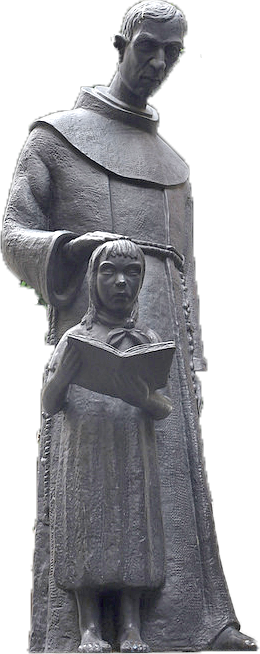 Is education “ripe for disruption”?
Changes in tech that didn’t change learning 
TV, Video, overhead projectors
Portable classrooms
Learning management system
Clickers?
Second Life
Innovations but not disruptions
Mexico City, Mexico, 2016
Tony Bates. 2014. A Short History of Educational Technology. http://www.tonybates.ca/2014/12/10/a-short-history-of-educational-technology/
A Candidate for Disruption?
Online Learning (1995f) & The MOOC (2008f)
“Stalled efforts to push MOOCs through the institutional membrane that surrounds higher-education credentialing have cast doubt on whether large-scale free courses will end up disrupting anything.” Steve Kolowich
“The reality of online learning… a substantial increase even in years of financial pressures on enrollments.”
Jim Farmer, 2013, MOOCs: A Disruptive Innovation or Not? http://mfeldstein.com/moocs-a-disruptive-innovation-or-not/
What Counts as Innovation?
It depends on how the world sees you
Is there ‘demand’ for the new thing (eg., a market, buyers, users)
Is there a ‘business case’ for it? (Cost/value model)
Is there a ‘benefit’ for the customer (greater income, lower cost, amusement)?
What happens when these change?
4. Transformation
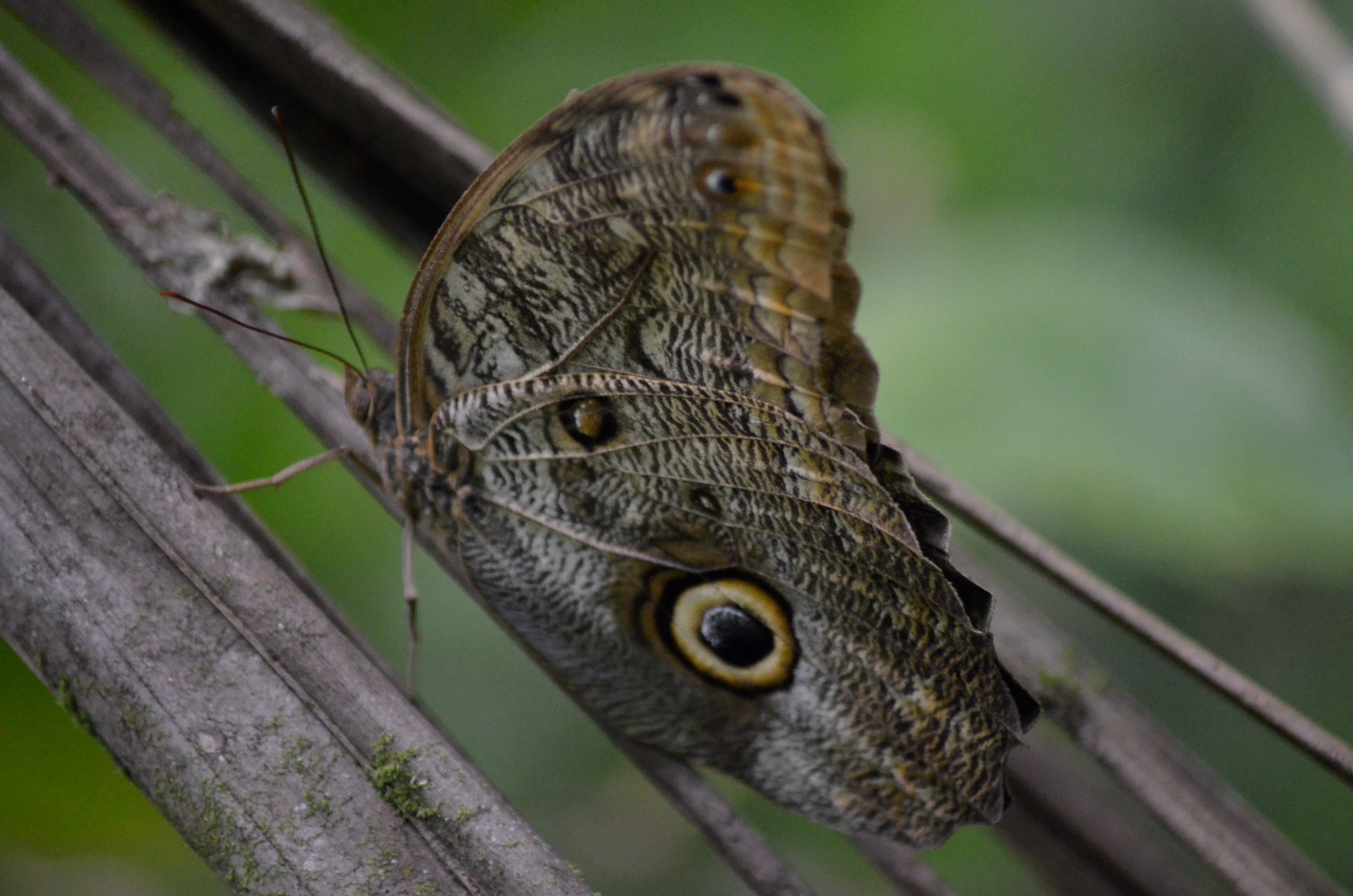 Gamboa, Panama, 2012
What is Transformation?
“In an organizational context, a process of profound and radical change that orients an organization in a new direction and takes it to an entirely different level of effectiveness.”
“Transformation implies a basic change of character and little or no resemblance with the past configuration or structure.”
Read more: http://www.businessdictionary.com/definition/transformation.html
Microsoft’s Vision
Learning community
Teacher capacity
Efficient schools
Personalization
Physical learning environments
Curriculum & assessment
Is this really transformation?
Are these things we really want?
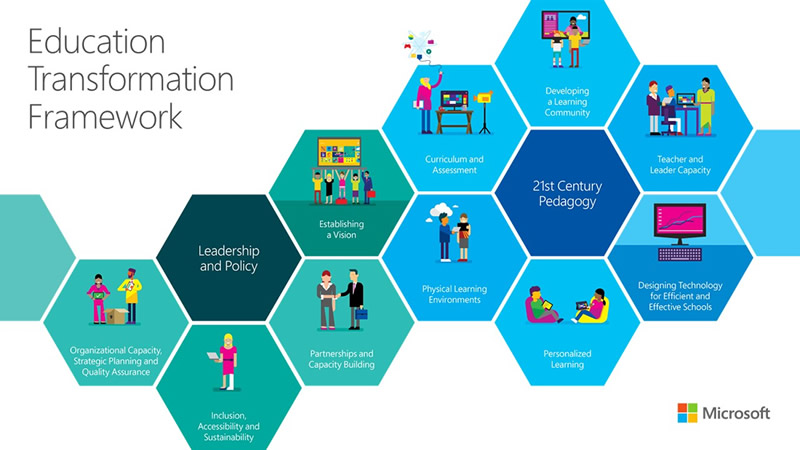 Microsoft, 2015. Education Transformation Toolkit.  http://www.is-toolkit.com/education_transformation.html
Questions to Ask
What will new technology enable?
How will our wants and needs change?
Self-Actualization
Self-Esteem
Belonging
Safety and Security
WiFi
Physiological
Maslow, A. 1943. Hierarchy of Needs: A Theory of Human Motivation. http://psychclassics.yorku.ca/Maslow/motivation.htm
Transformation of Education
Now we’re asking the right kind of question
Look at how education has been transformed through the years based on changing definitions of need:
past needs: storytelling 
present needs: ‘apprenticeship’ (aka child labour)
future needs: preparing for the factory
potential needs: the route to academia
Who Speaks for Us?
Who defines innovation?
Who defines student success?
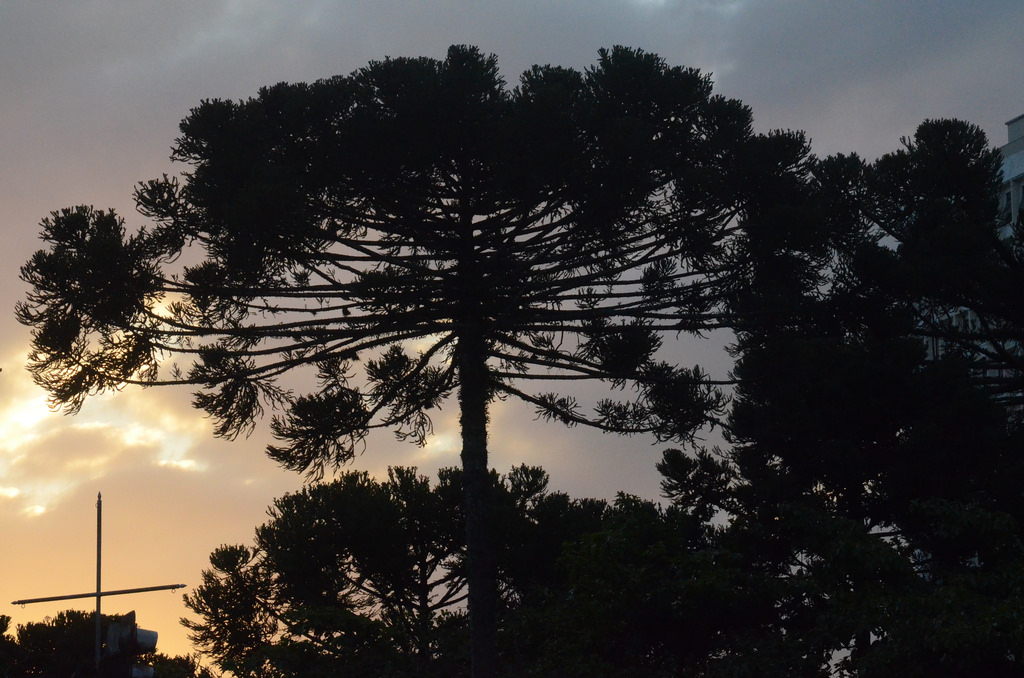 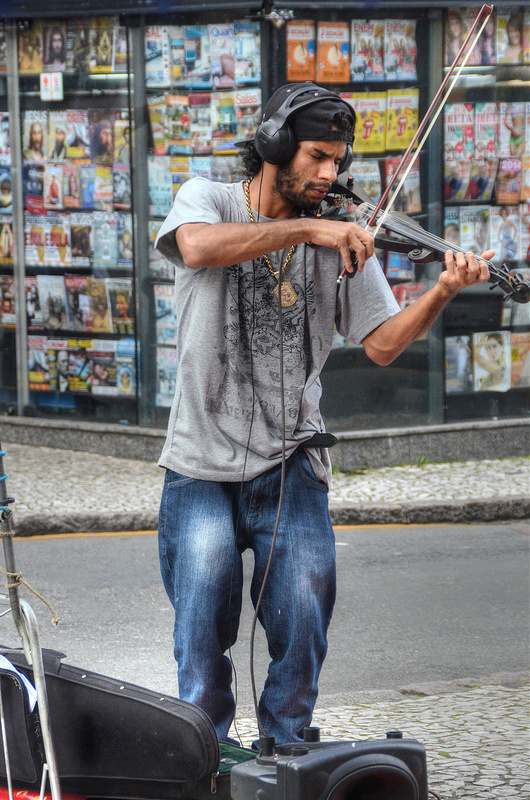 George Couros. 2016. Who is Defining Student Success? http://connectedprincipals.com/archives/12581
Curitiba, Brazil, 2015
5. Execution
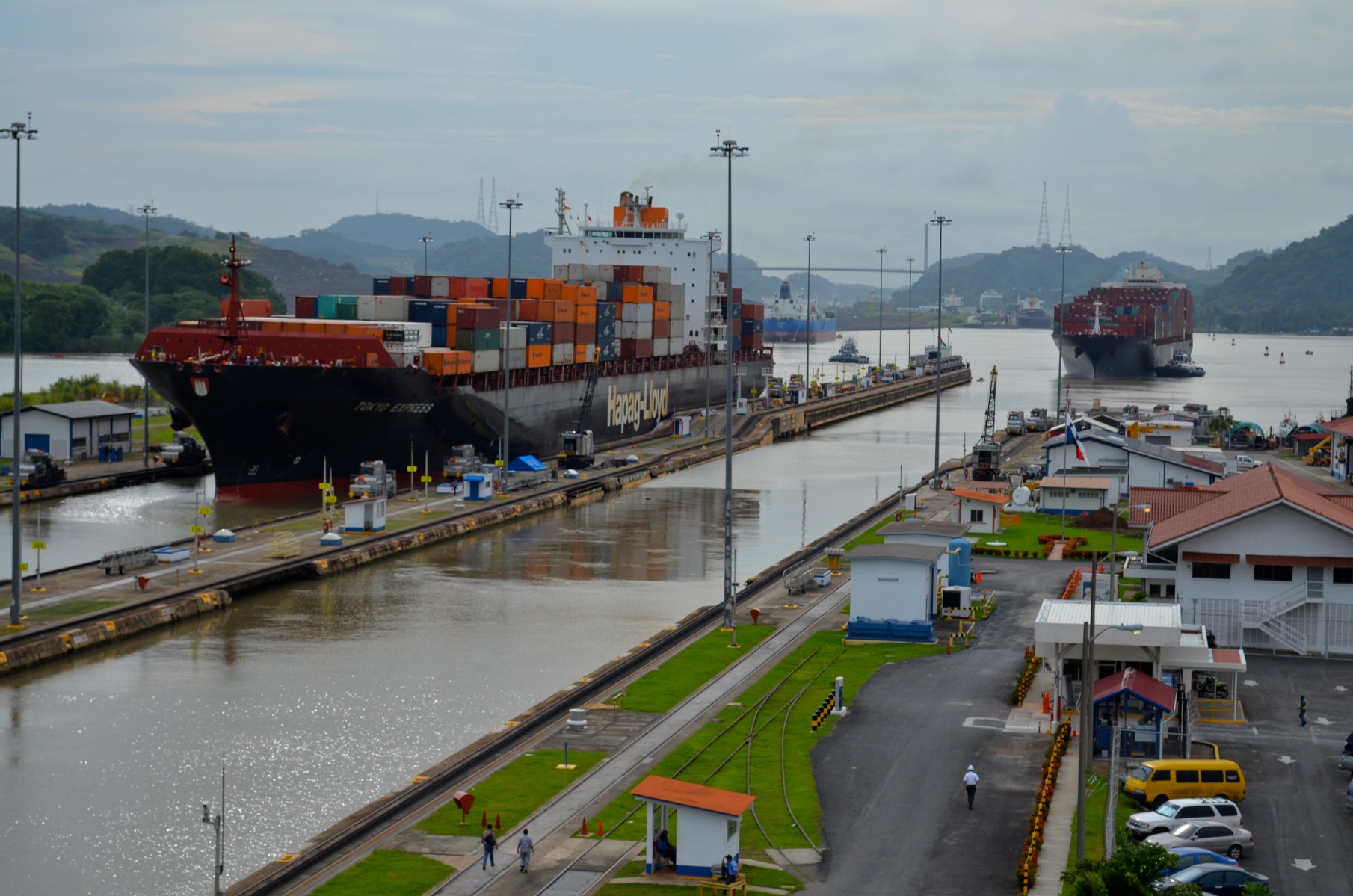 Panama Canal, Panama, 2012
Academia is Broken
Academia has a huge money problem
Too many studies are poorly designed. Blame bad incentives.
Replicating results is crucial. But scientists rarely do it.
Peer review is broken
Too much science is locked behind paywalls
Science is poorly communicated to the public
Life as a young academic is incredibly stressful
http://www.vox.com/2016/7/14/12016710/science-challeges-research-funding-peer-review-process
What are Research & Development?
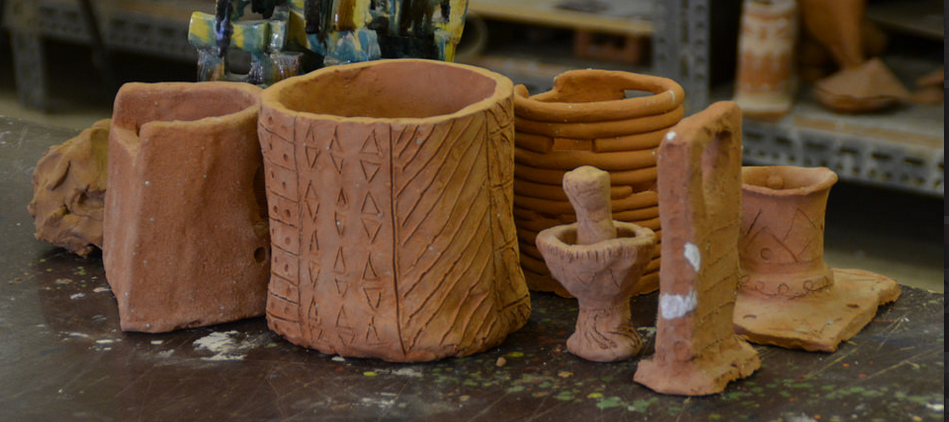 Riyadh, Saudi Arabia, 2015
Science as a "combination of evaluating evidence, coordinating evidence and models, and arriving at evidence-based judgments that are communicated through argumentation."
Ronald W. Rinehart, et.al. 2016. Critical Design Decisions for Successful Model-Based Inquiry in Science Classrooms. https://scholarworks.iu.edu/journals/index.php/ijdl/article/view/20137/28269
Stages of Innovation
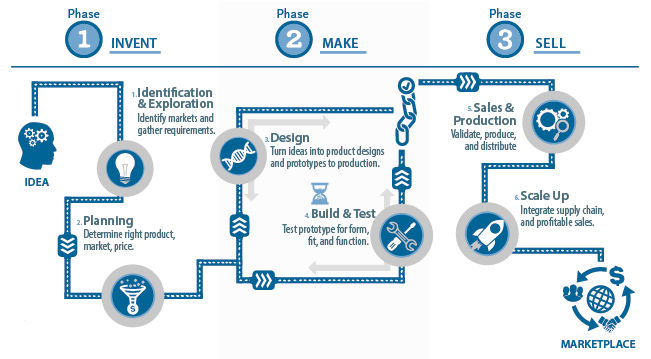 Does selling really come after making?
Image: SD Manufacturing,  http://www.sdmanufacturing.com/services/innovation/
Technology Readiness Levels
From concept to prototype to qualification to proof…
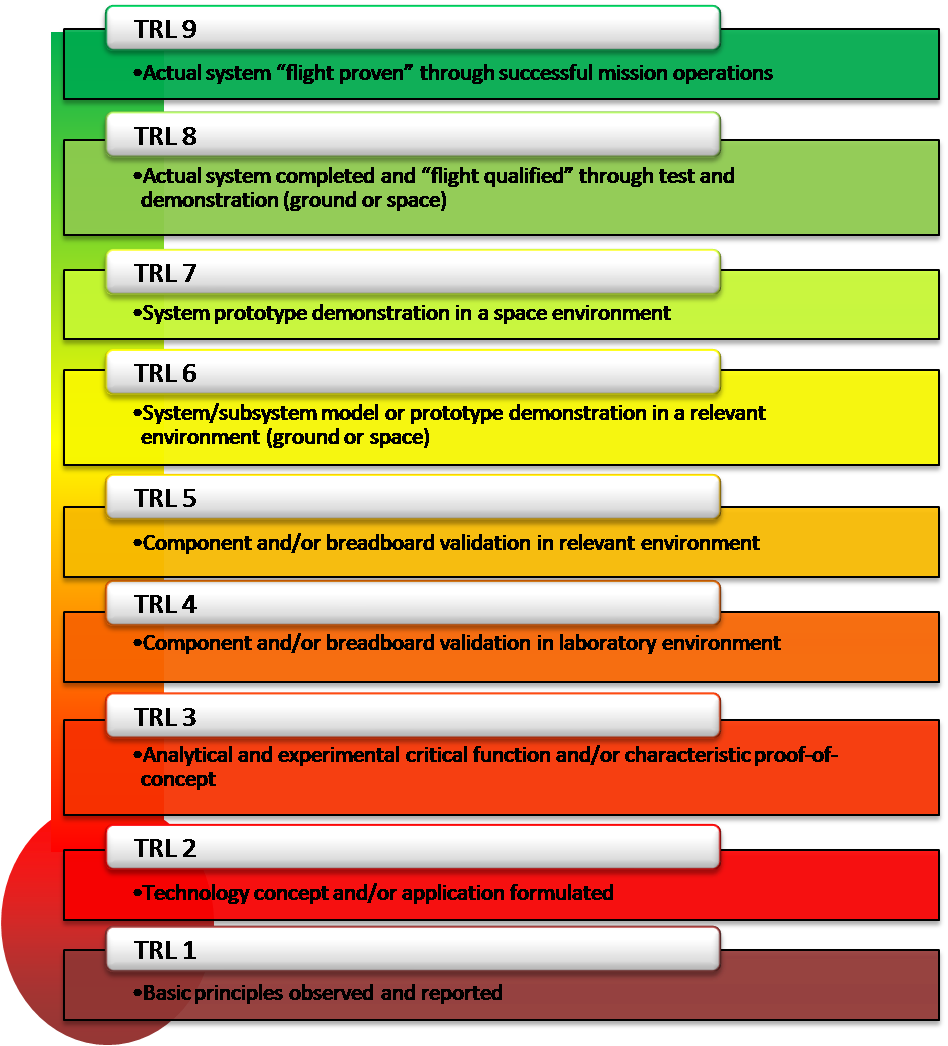 Image: NASA https://www.nasa.gov/directorates/heo/scan/engineering/technology/txt_accordion1.html
New Models of Deployment
Adapted from Larry Downes and Paul F. Nunes. 2013. Dig Bang Disruption. Harvard Business Review. c/o Accenture. https://www.accenture.com/t20150521T020819__w__/us-en/_acnmedia/Accenture/Conversion-Assets/Blogs/Documents/1/Accenture-Big-Bang-Disruption.pdf
6. Strategies
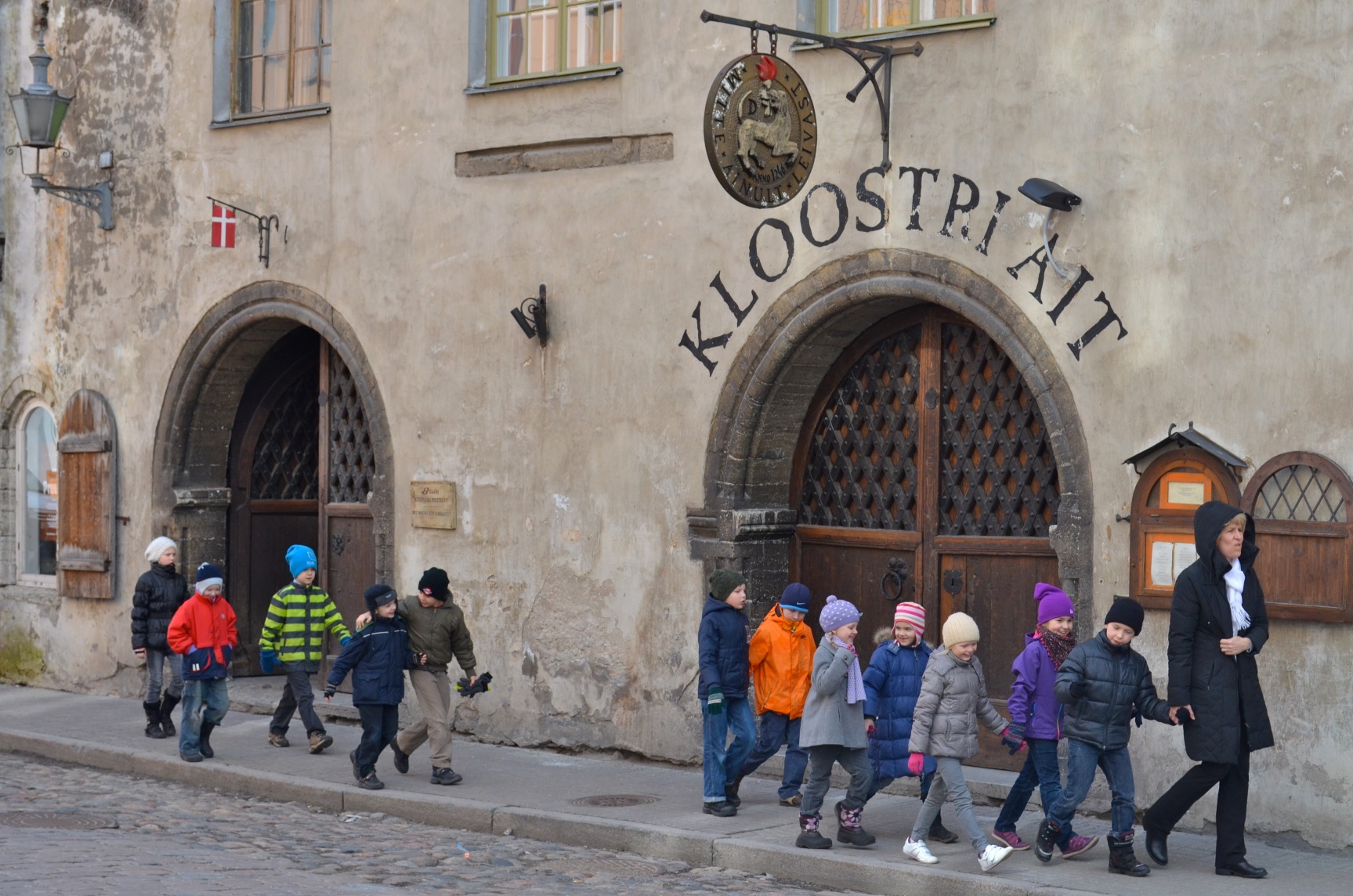 Tallinn, Estonia, 2012
Find Patterns
Forms: archetypes? Platonic ideals?
Rules: grammar = logical syntax
Operations: procedures, motor skills
Regularities, substitutions (eggcorns, tropes)
Feature similarities
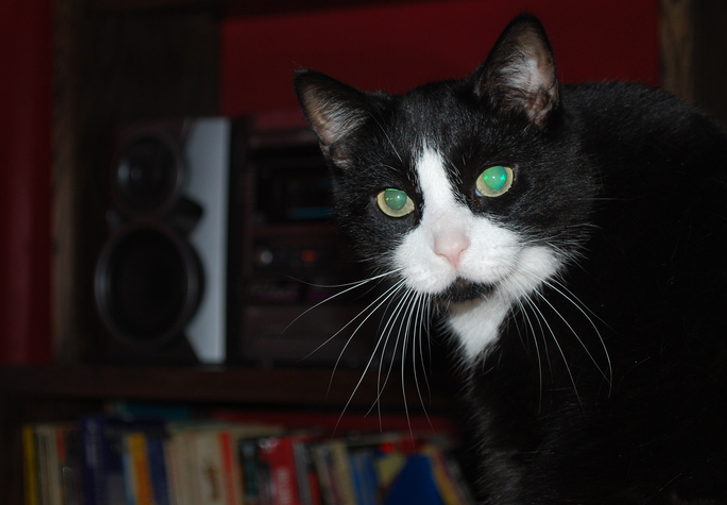 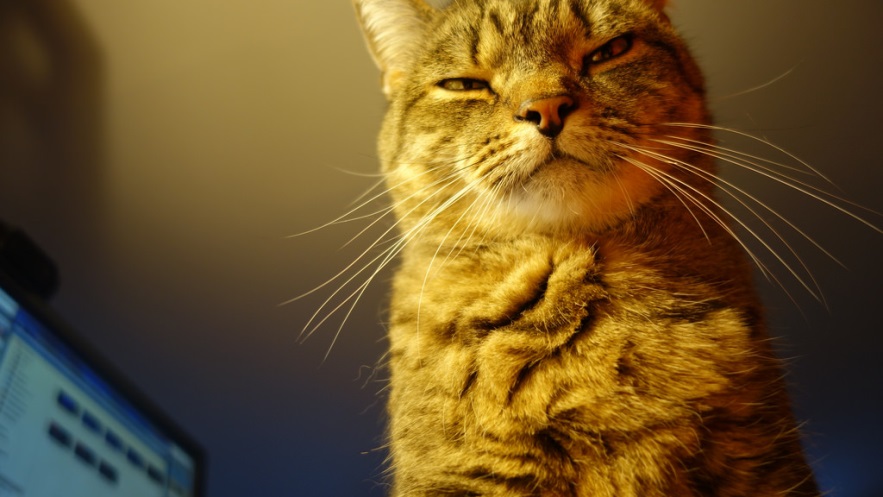 I have an editorial comment
Bart the Intellectual
Look for Meaning
theories of truth / meaning / purpose / goal
Sense and reference (connotation and denotation)
Interpretation (Eg. In probability, Carnap; Reichenbach; Ramsey)
Wagering / strength of belief
Forms of association: Hebbian, contiguity, back-prop, Boltzmann 
Decisions and decision theory: voting / consensus / emergence
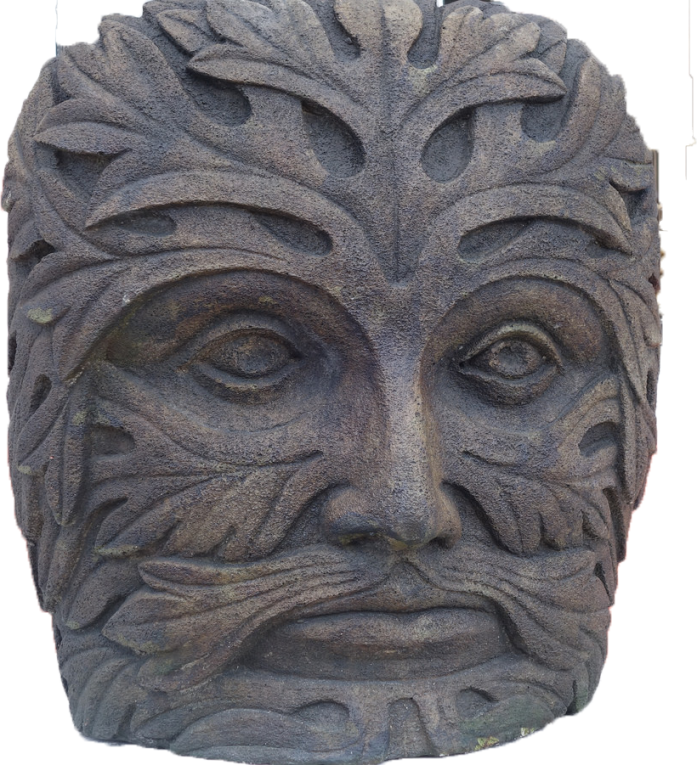 Gananoque, Ontario, 2015
Observe Practice
What count as actions? What do they do?
Speech acts (J.L. Austin, Searle) assertives, directives, commissives, expressives, declarations (but also - harmful acts, harassment, etc)
Interrogation (Heidegger) and presupposition
Meaning (Wittgenstein - meaning as use)
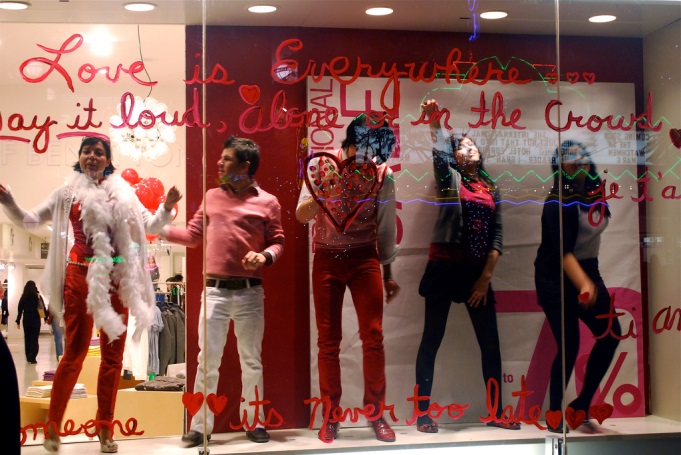 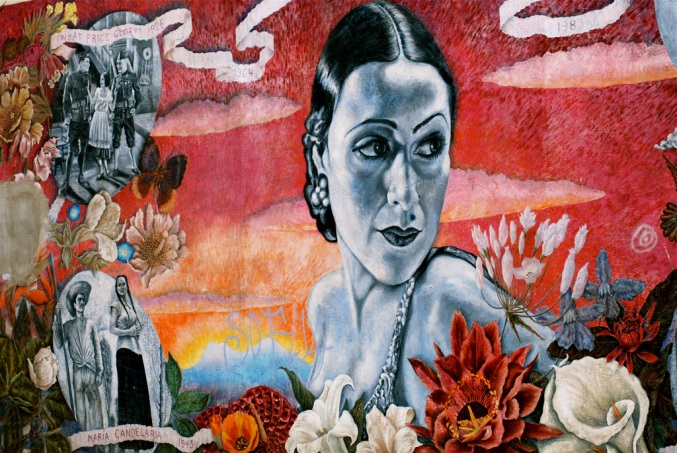 Los Angeles, California, 2009
Make Projections
reasoning, inference and explanation
description - X (definite description, allegory, metaphor)
 definition - X is Y (ostensive, lexical, logical (necess. & suff conds), family resemblance - but also, identity, personal identity, etc
 argument - X therefore Y - inductive, deductive, abductive (but also: modal, probability (Bayesian), deontic (obligations), doxastic (belief), etc.)
 explanation - X because of Y (causal, statistical, chaotic/emergent)
Consider Context
explanation (why versus why not?)
Hanson, van Fraassen, Heidegger)
meanings (culture, range of possibilities)
(‘Analytic hypotheses’, Quine) 
vocabulary (ontologies, logical space)
(Carnap, Derrida);
Frames and worldviews
(Lakoff)
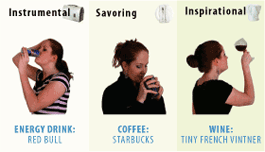 [Speaker Notes: Image: http://www.occasionbasedmarketing.com/what-it-is  - no longer extant]
Manage Change
relation and connection: I Ching,  logical relation
flow:  Hegel - historicity, directionality; McLuhan - 4 things
progression / logic -- games, for example: quiz&points, branch-and-tree, database
scheduling - timetabling - events; activity theory / LaaN
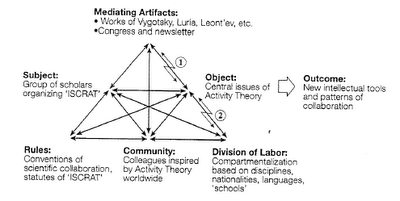 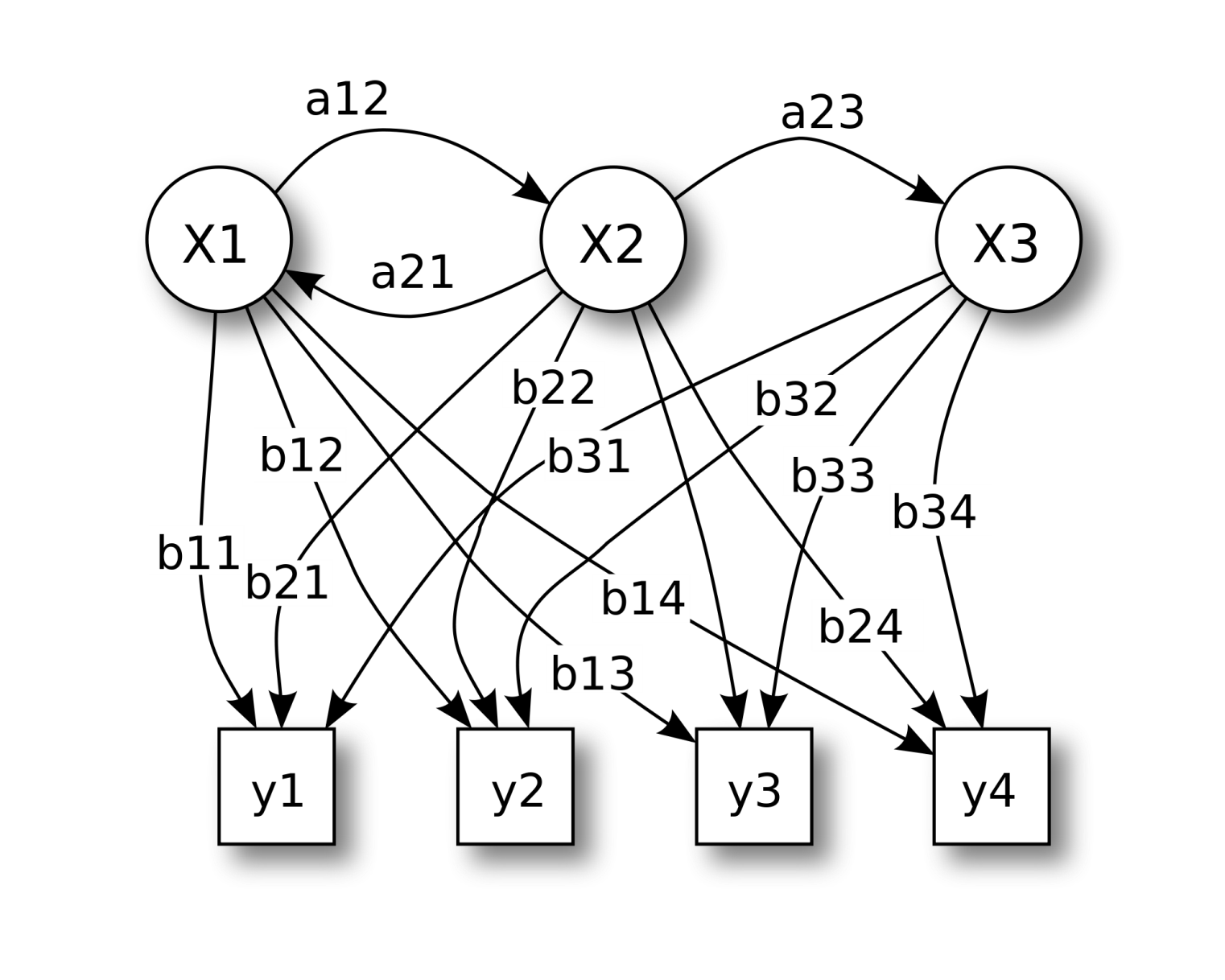 Our conception of knowledge itself is insufficient to account for these various dimensions of literacy.
Knowledge as Recognition
Image: https://en.wikipedia.org/wiki/How_to_Create_a_Mind
[Speaker Notes: The image is a hidden markov model - https://en.wikipedia.org/wiki/Hidden_Markov_model
The idea that the brain is a network of connections and we learn by forming connections
The contents of our mind do not ‘stand for’ or ‘represent’ phenomena in the work
Think of direct perception – JJ Gibson - http://ione.psy.uconn.edu/~cespaweb/docs/MC.pdf or http://ione.psy.uconn.edu/~cespaweb/docs/MC.pdf]
Stephen Downes
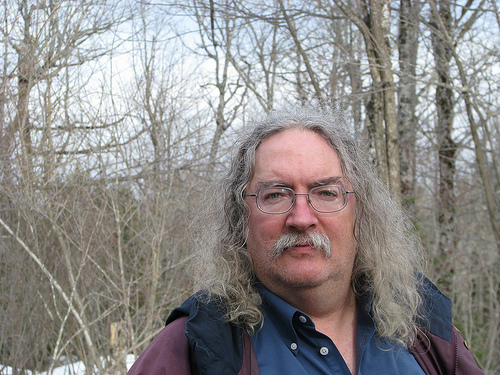 Moncton, Canada, 2005
http://www.downes.ca